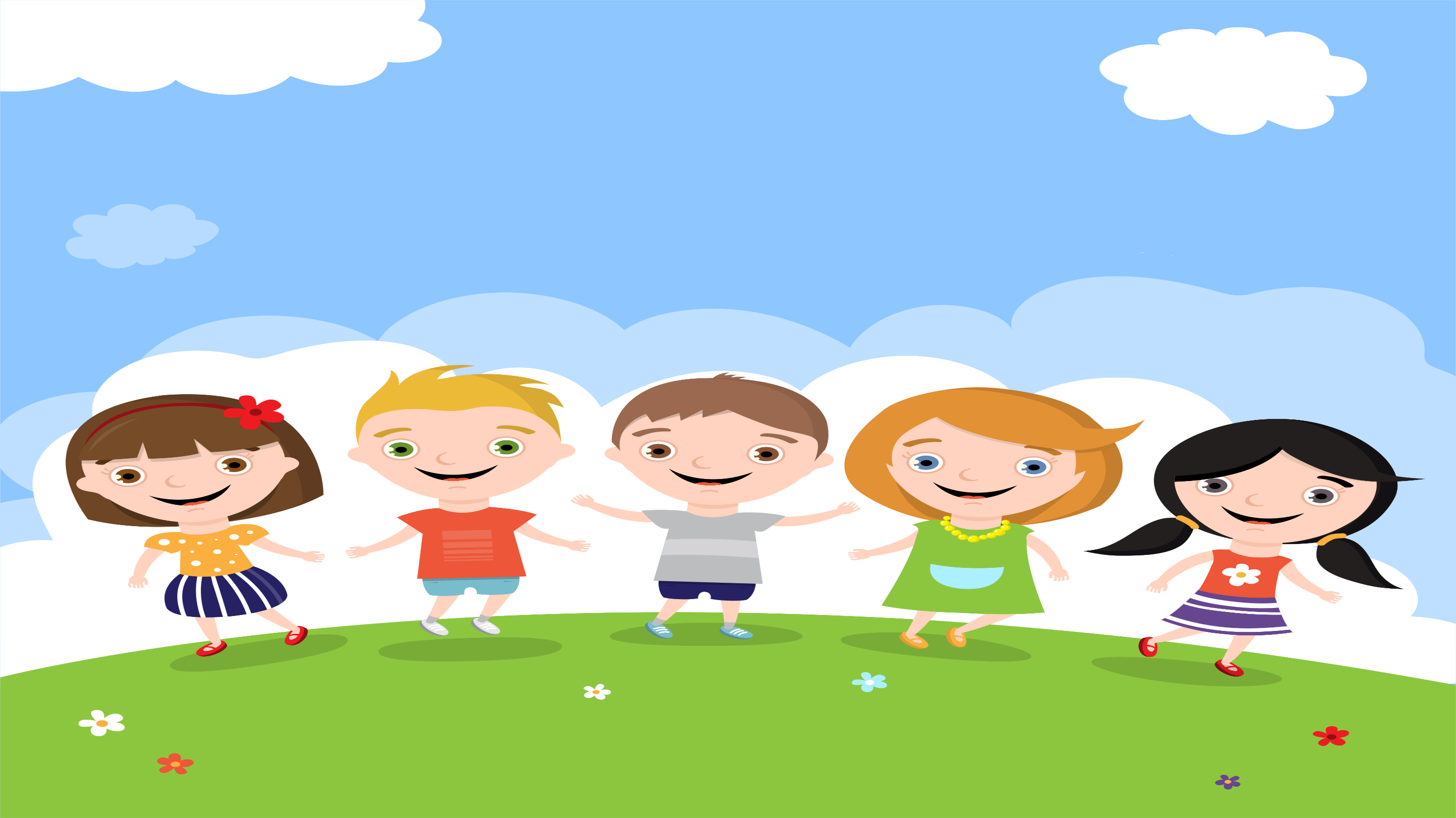 KHỞI ĐỘNG
Nêu năm giác quan trên cơ thể:
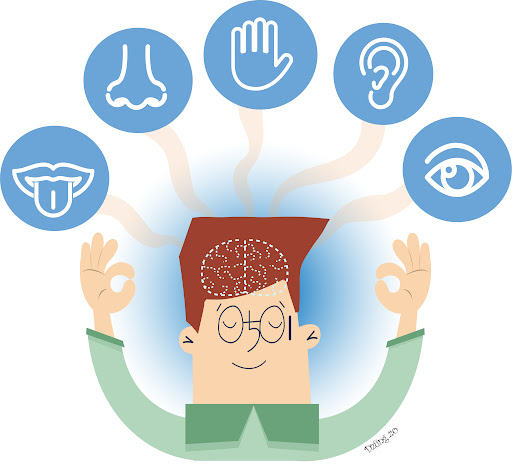 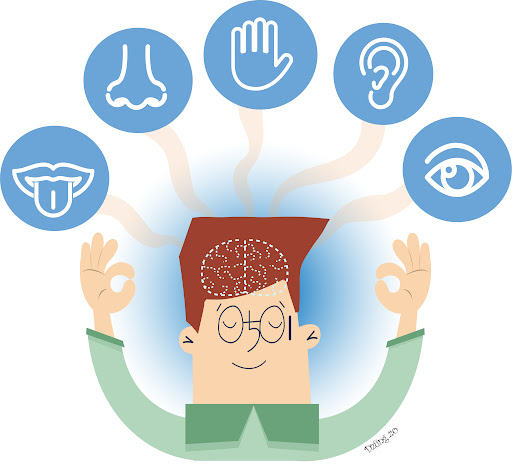 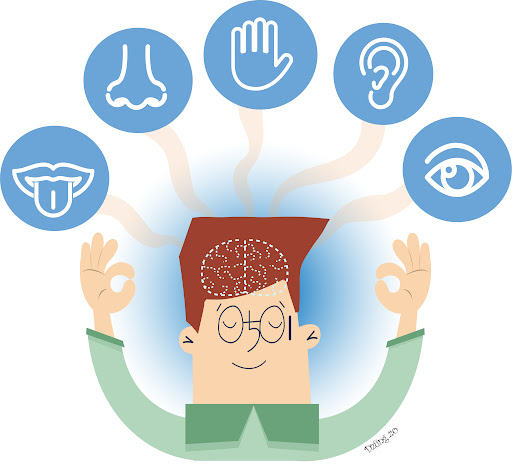 Xúc giác
Khứu giác
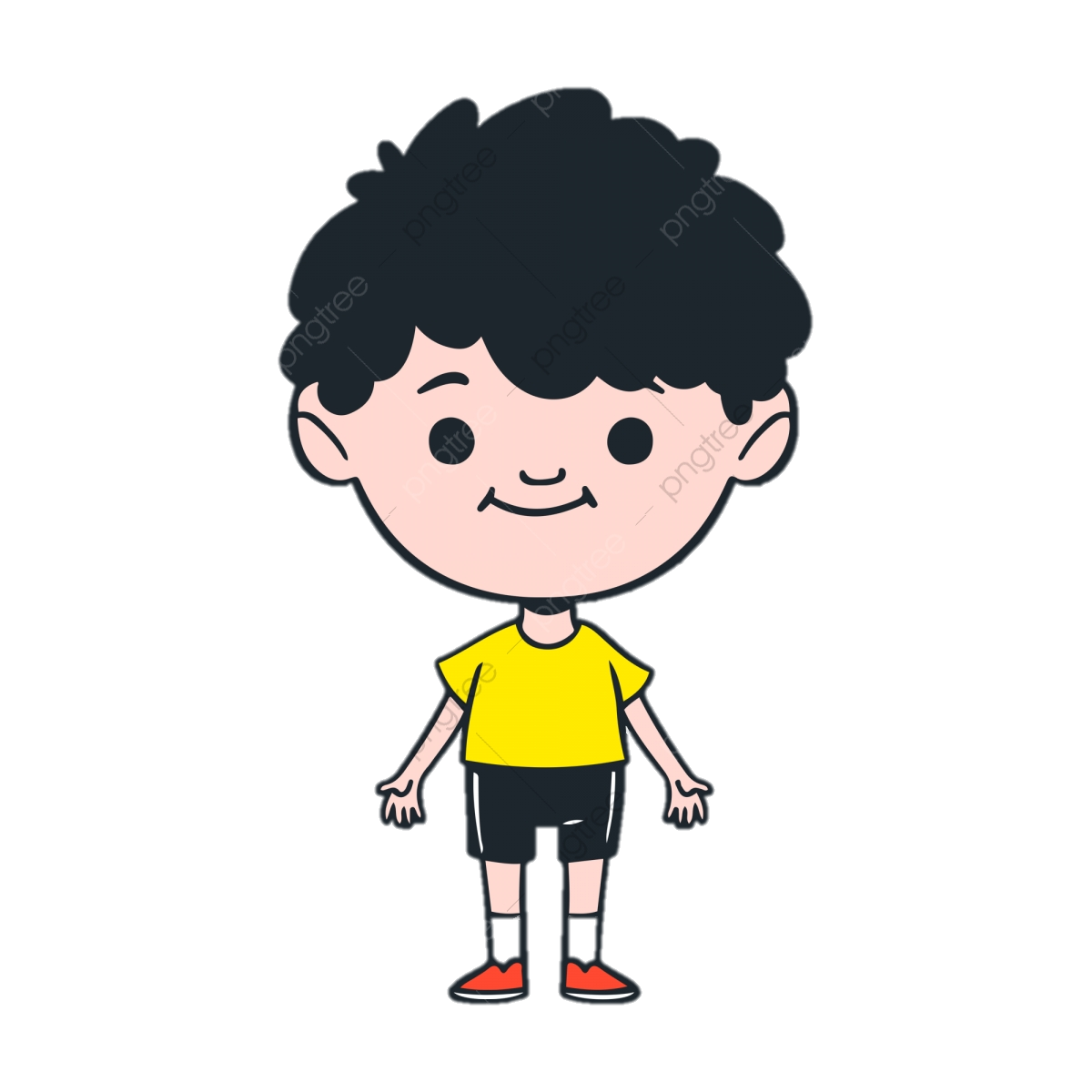 Thính giác
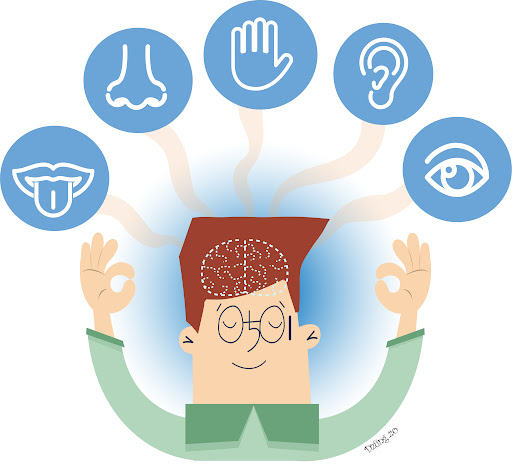 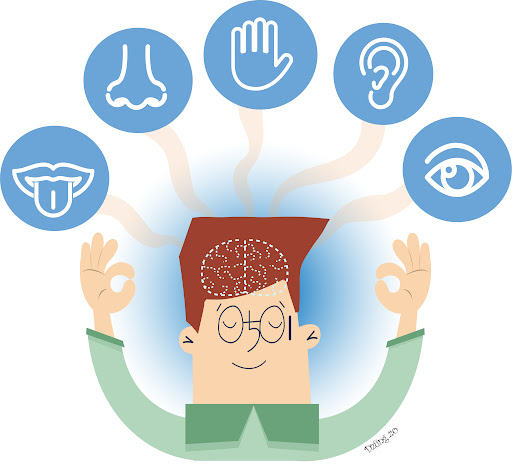 Thị giác
Vị giác
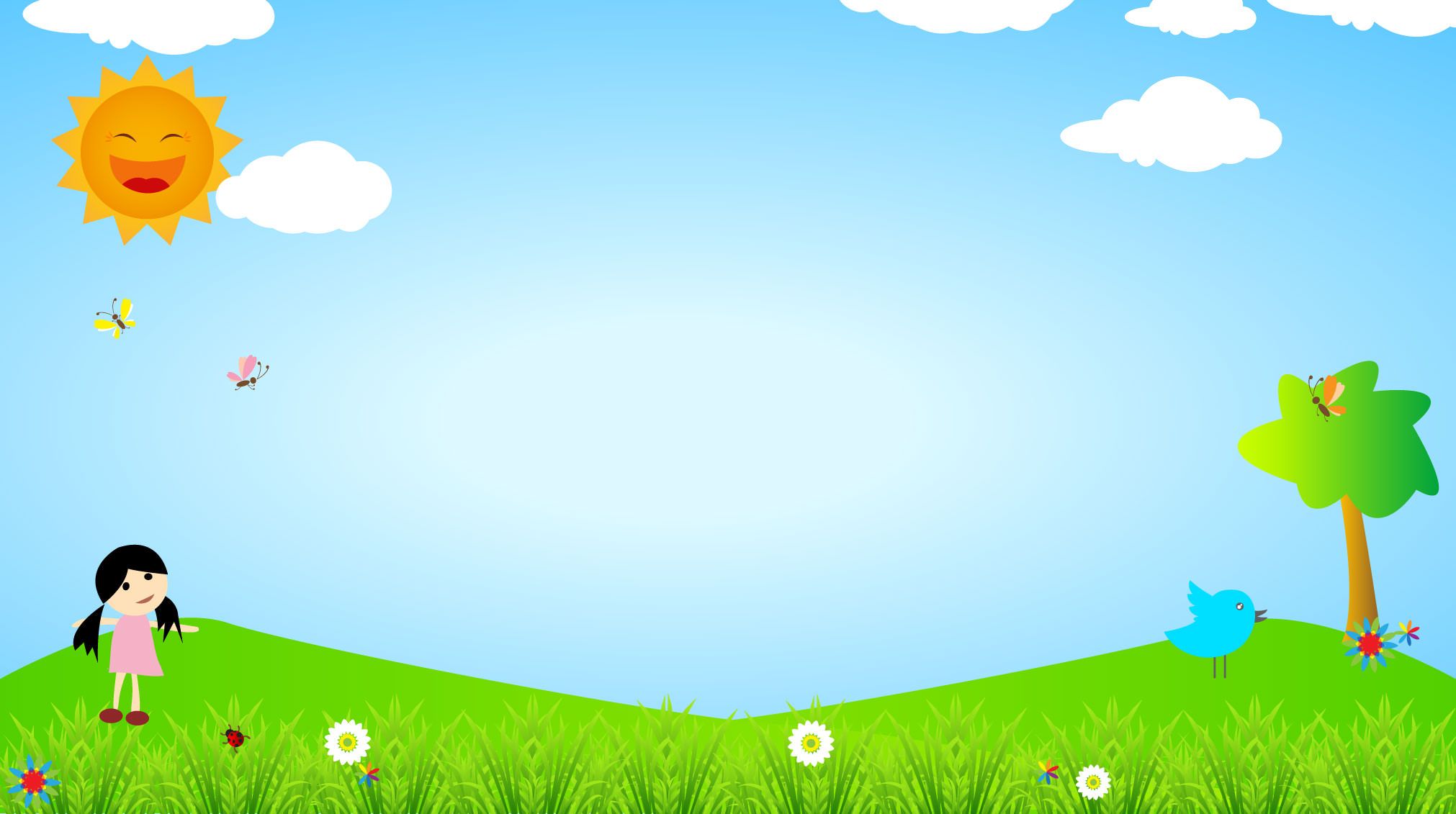 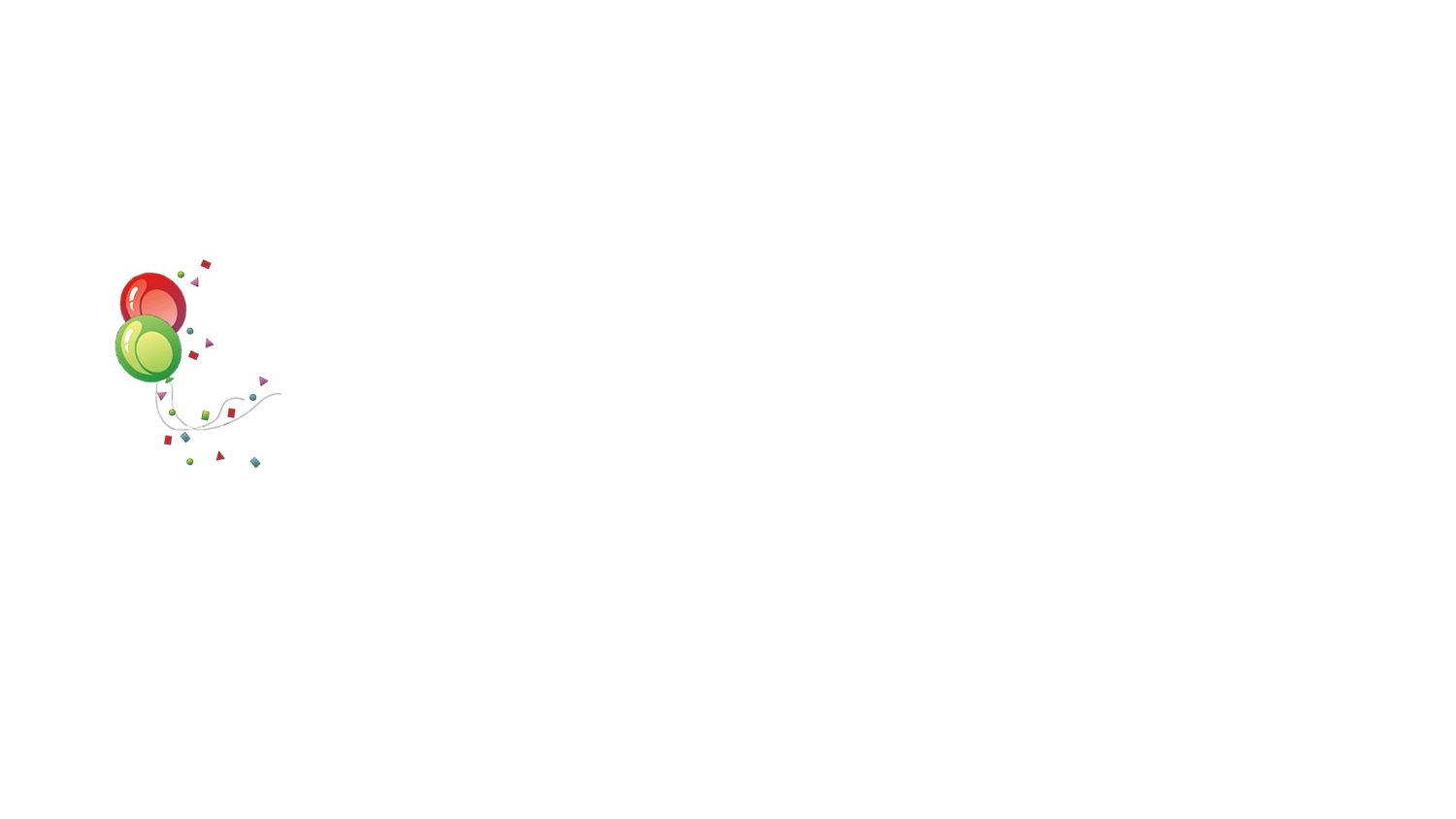 Chủ đề 5: Con người và sức khỏe
Bài 21: Các giác quan của cơ thể (Tiết 2)
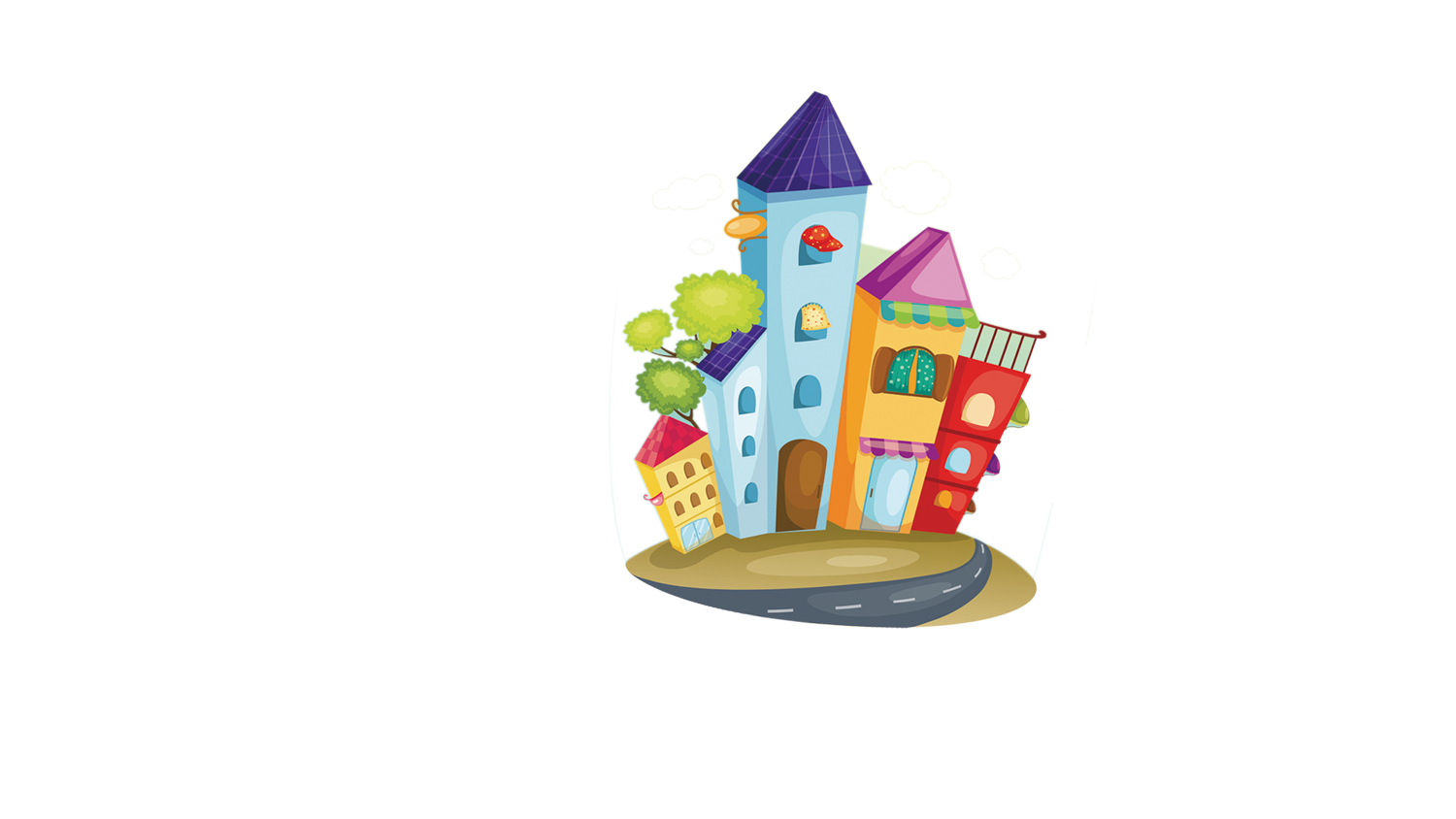 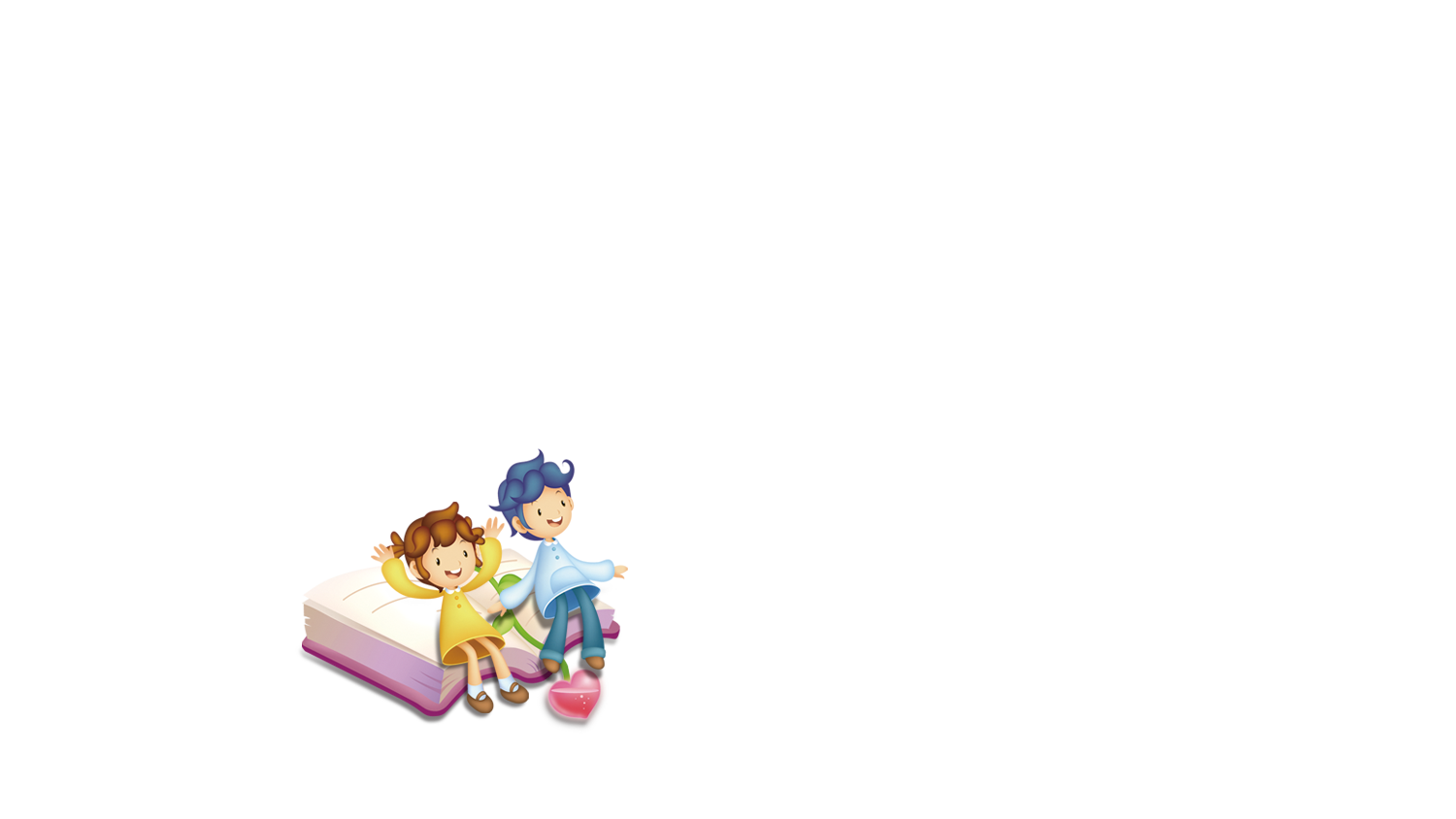 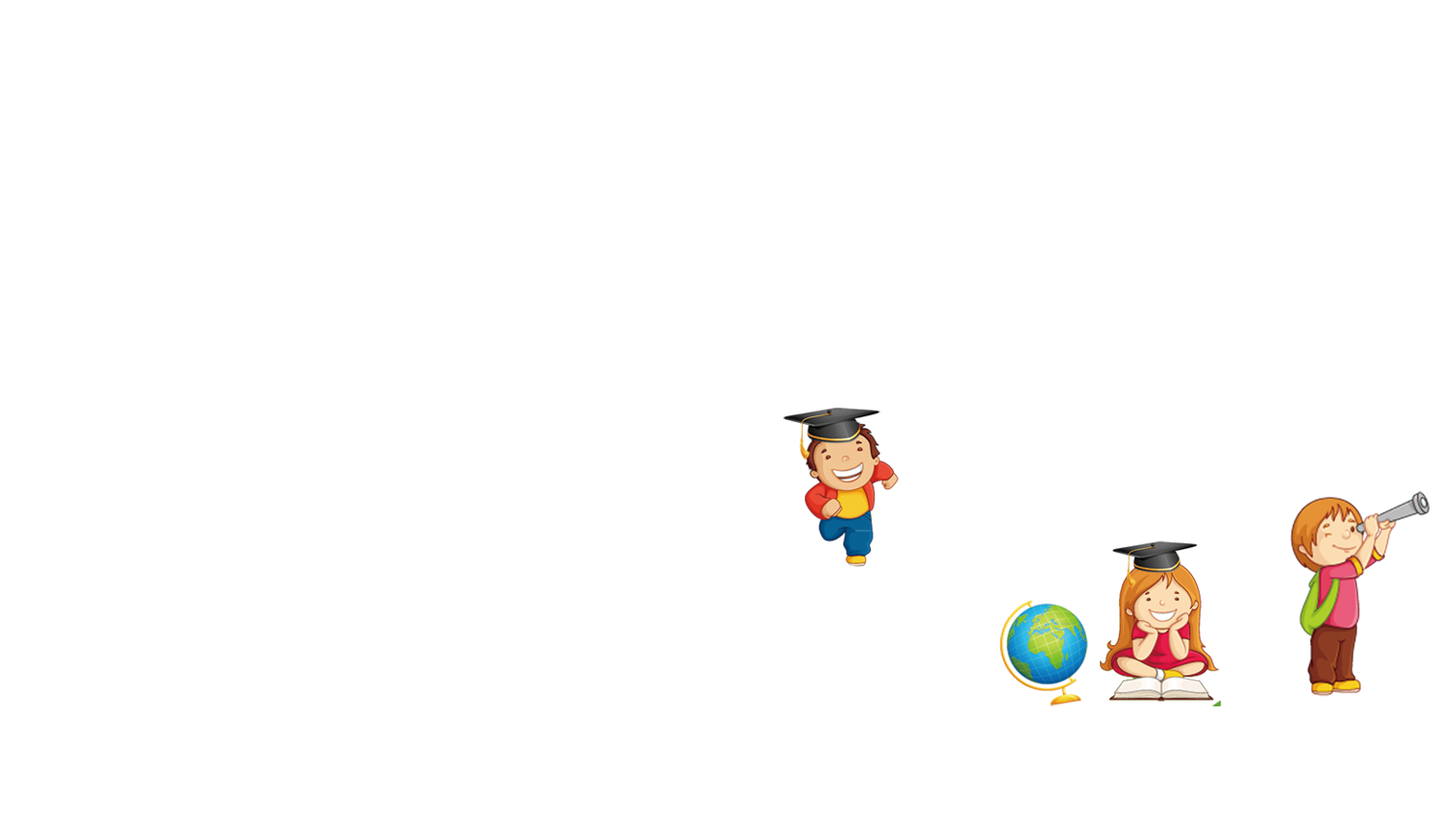 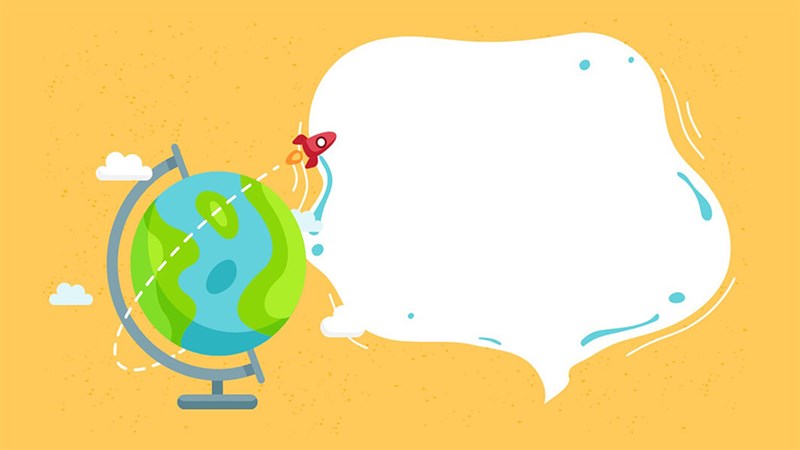 Khám phá
Khi bịt mắt, tai em có nghe, nhìn thấy gì không?
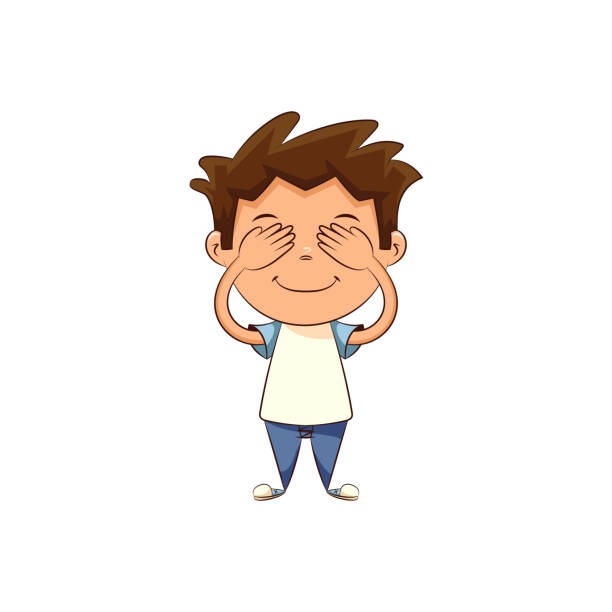 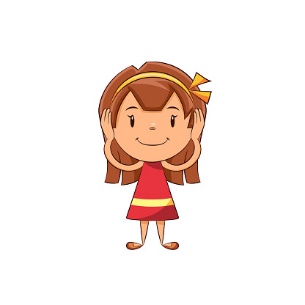 Kể tên một số việc làm để đảm bảo vệ mắt và tai.
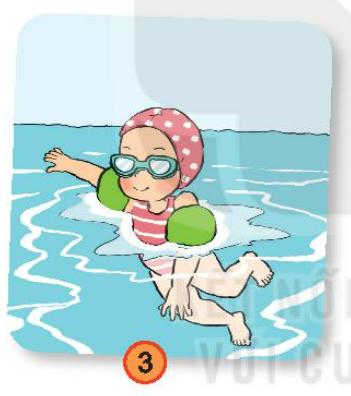 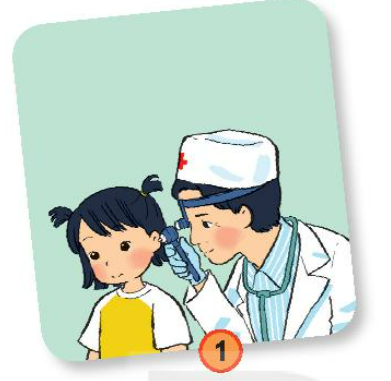 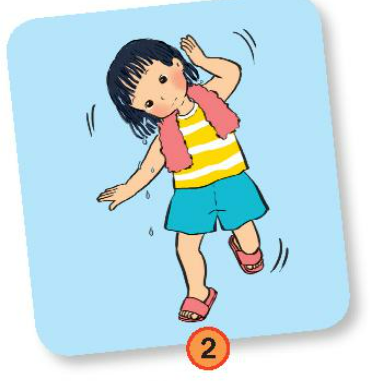 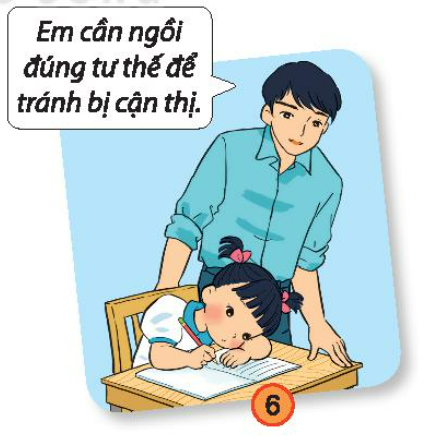 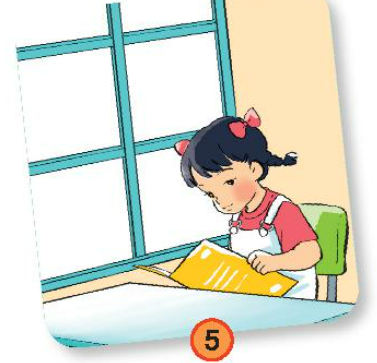 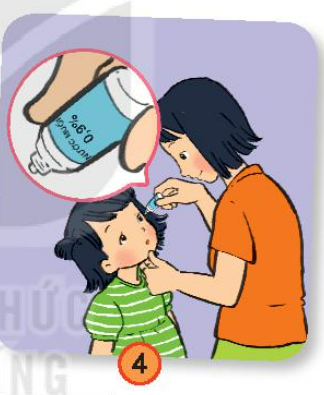 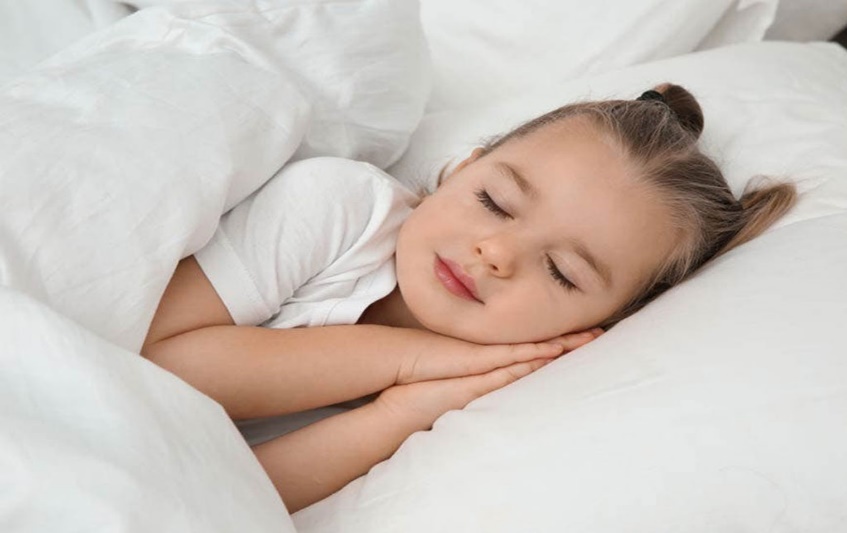 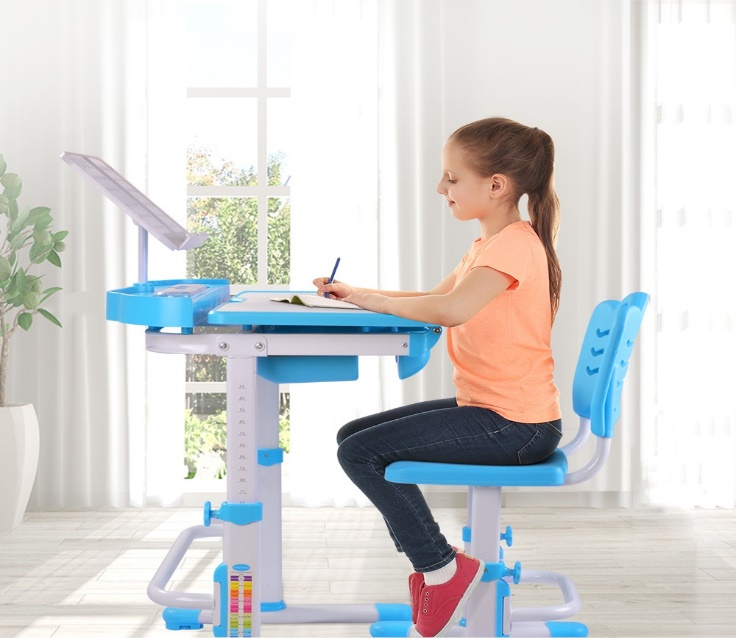 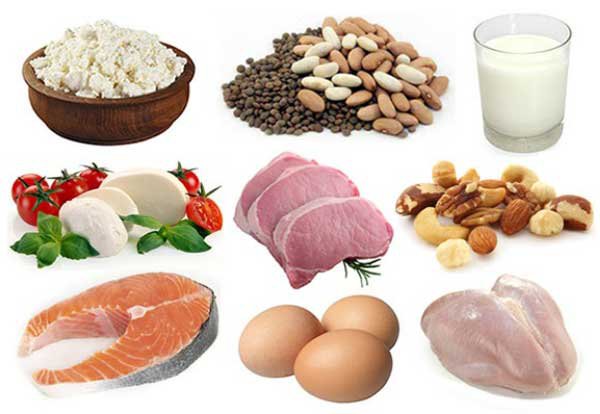 Đi ngủ đúng giờ
Ăn uống đủ chất
Ngồi học đúng tư thế
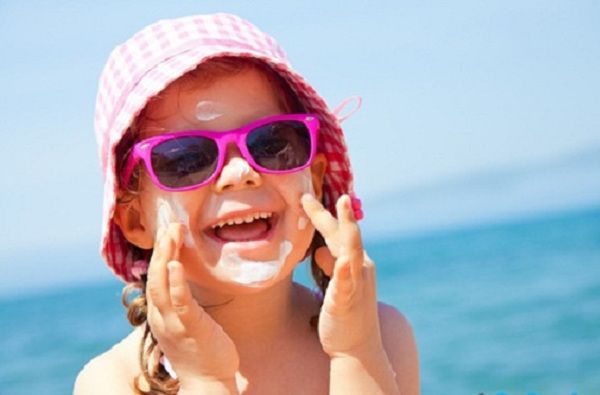 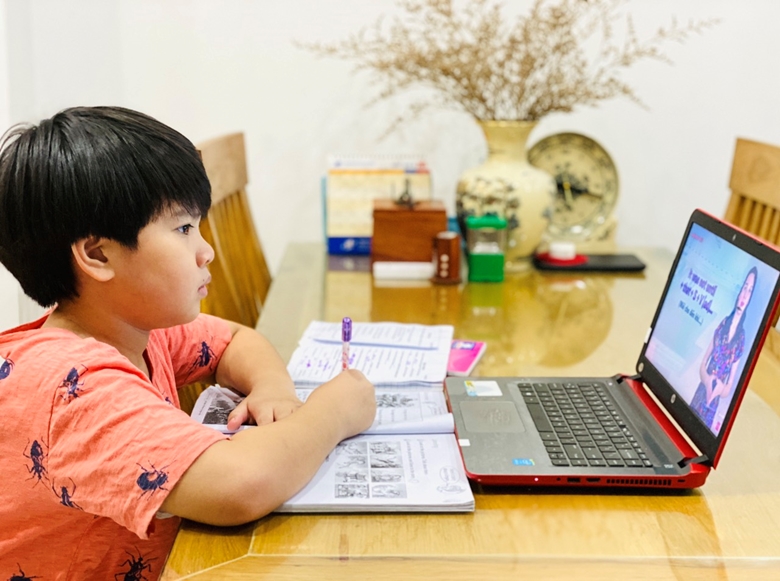 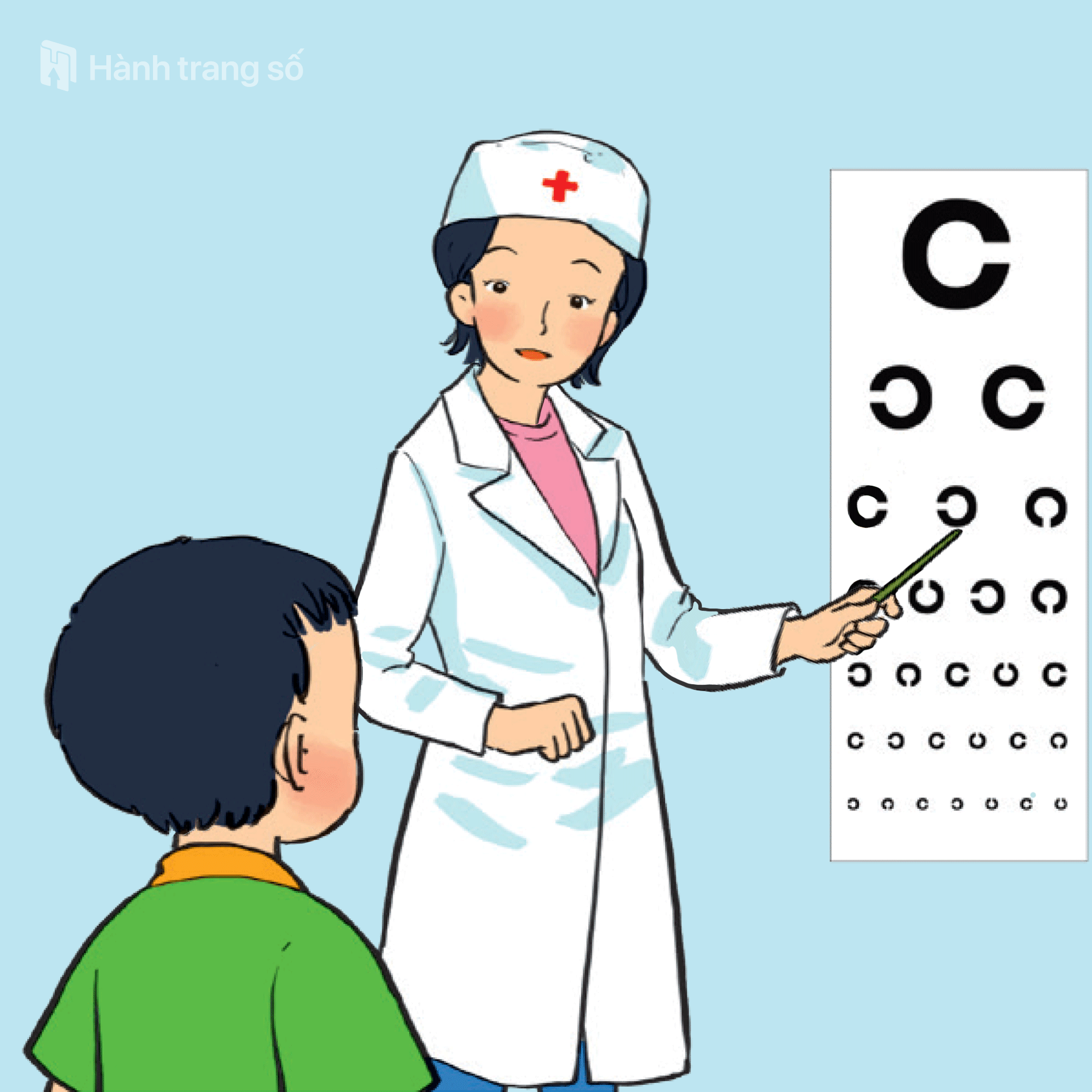 Giữ đúng khoảng cách 
từ mắt đến màn hình
Đeo kính râm khi trời nắng
khám mắt định kì
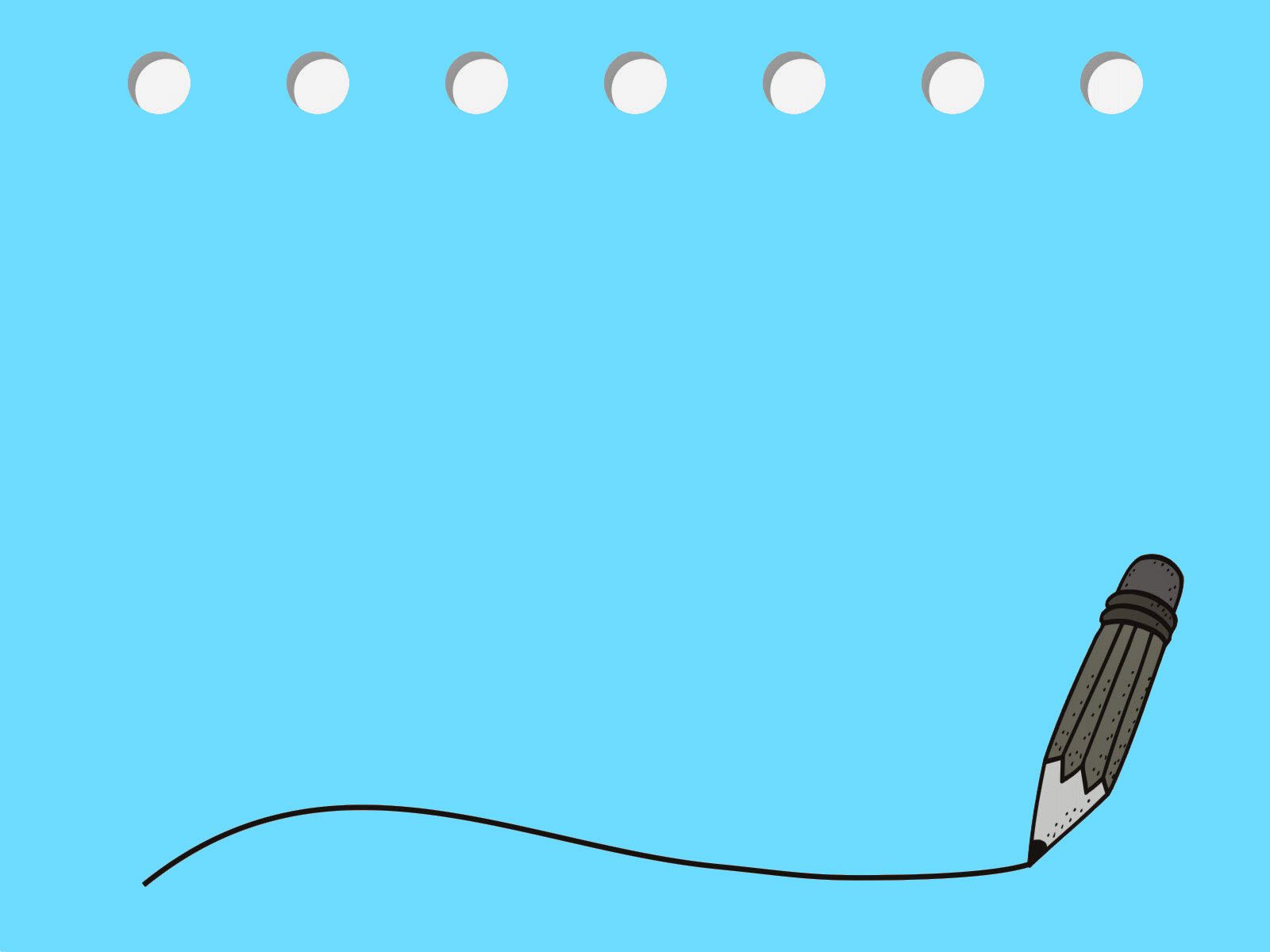 Vì các giác quan có vai trò quan trọng
giúp cơ thể chúng ta nhận biết mọi vật xung quanh
Vì sao phải bảo vệ các giác quan?
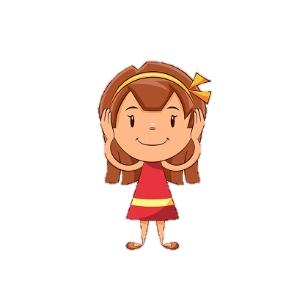 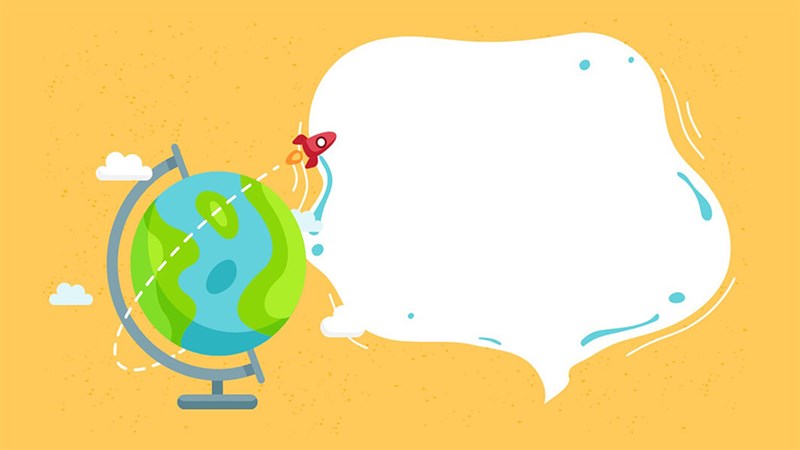 Thực hành
Nêu những việc nên, không nên làm để bảo vệ mắt và tai 
trong các hình sau:
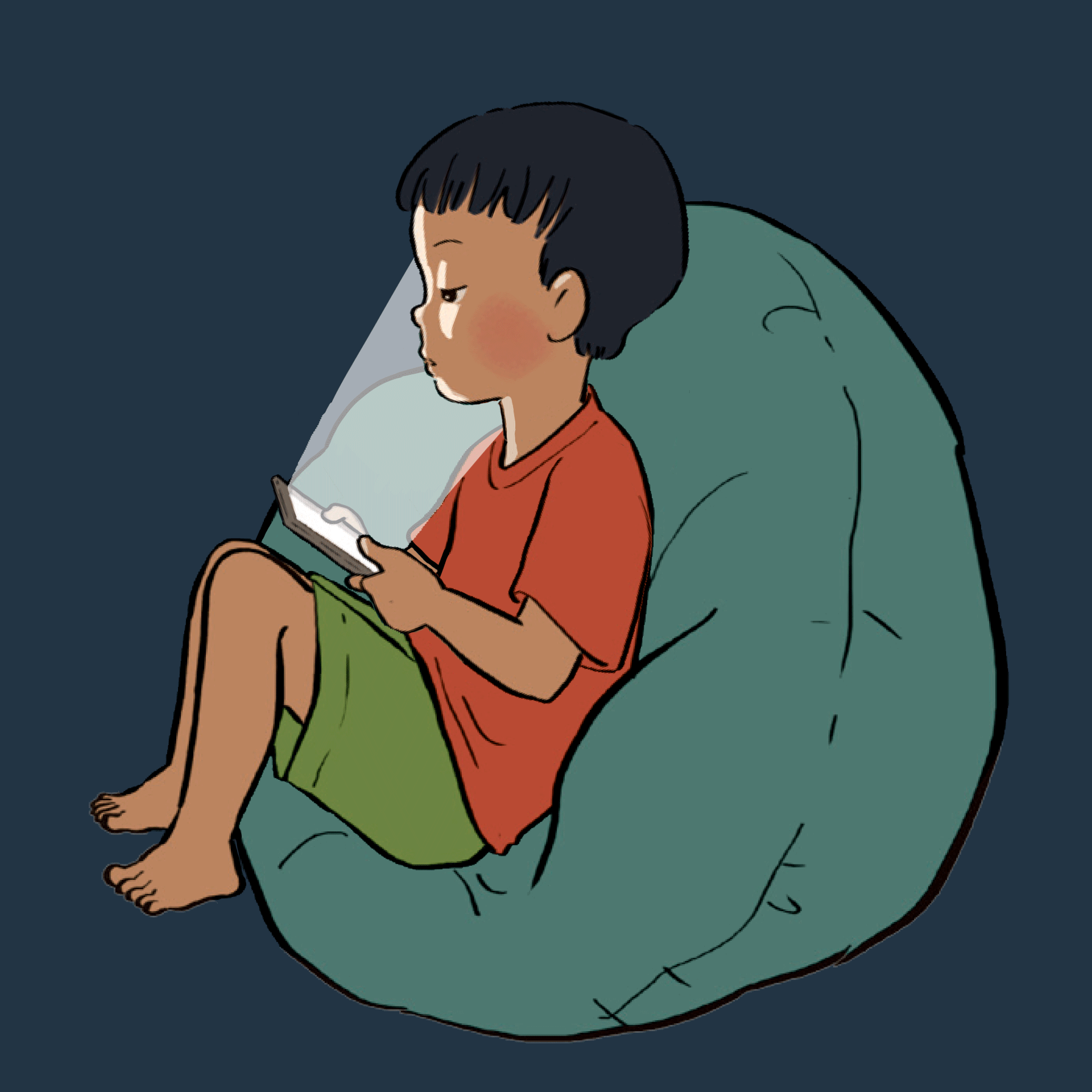 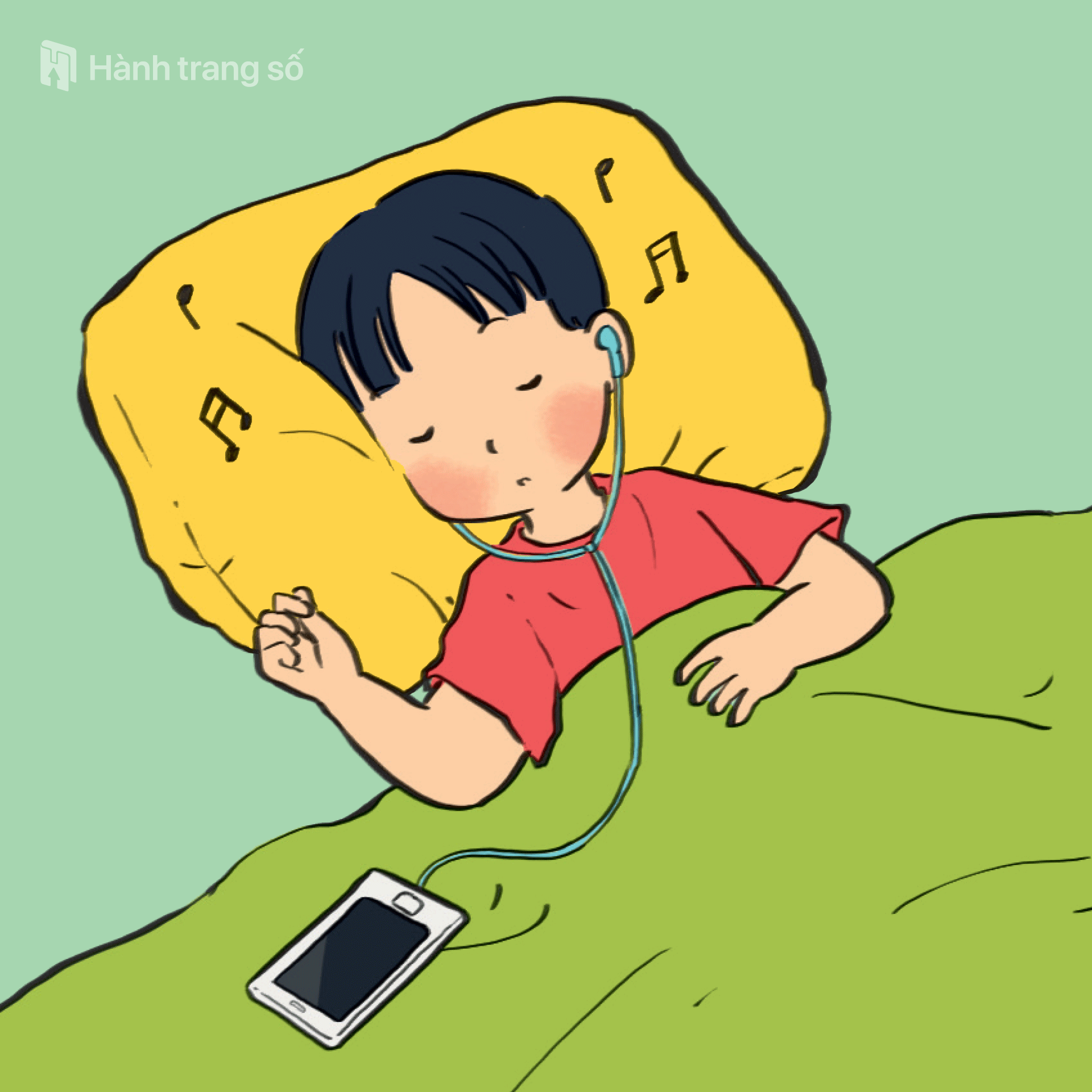 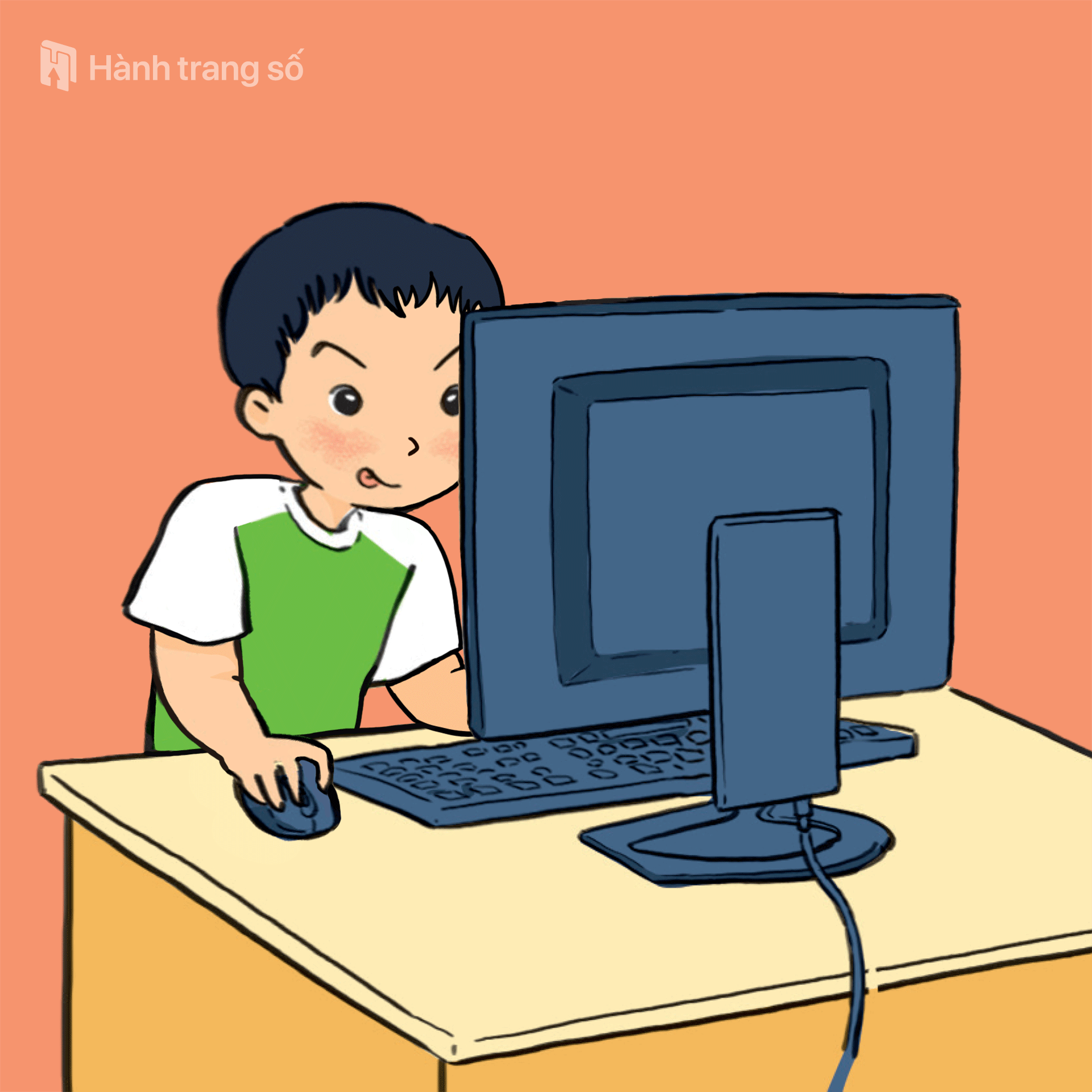 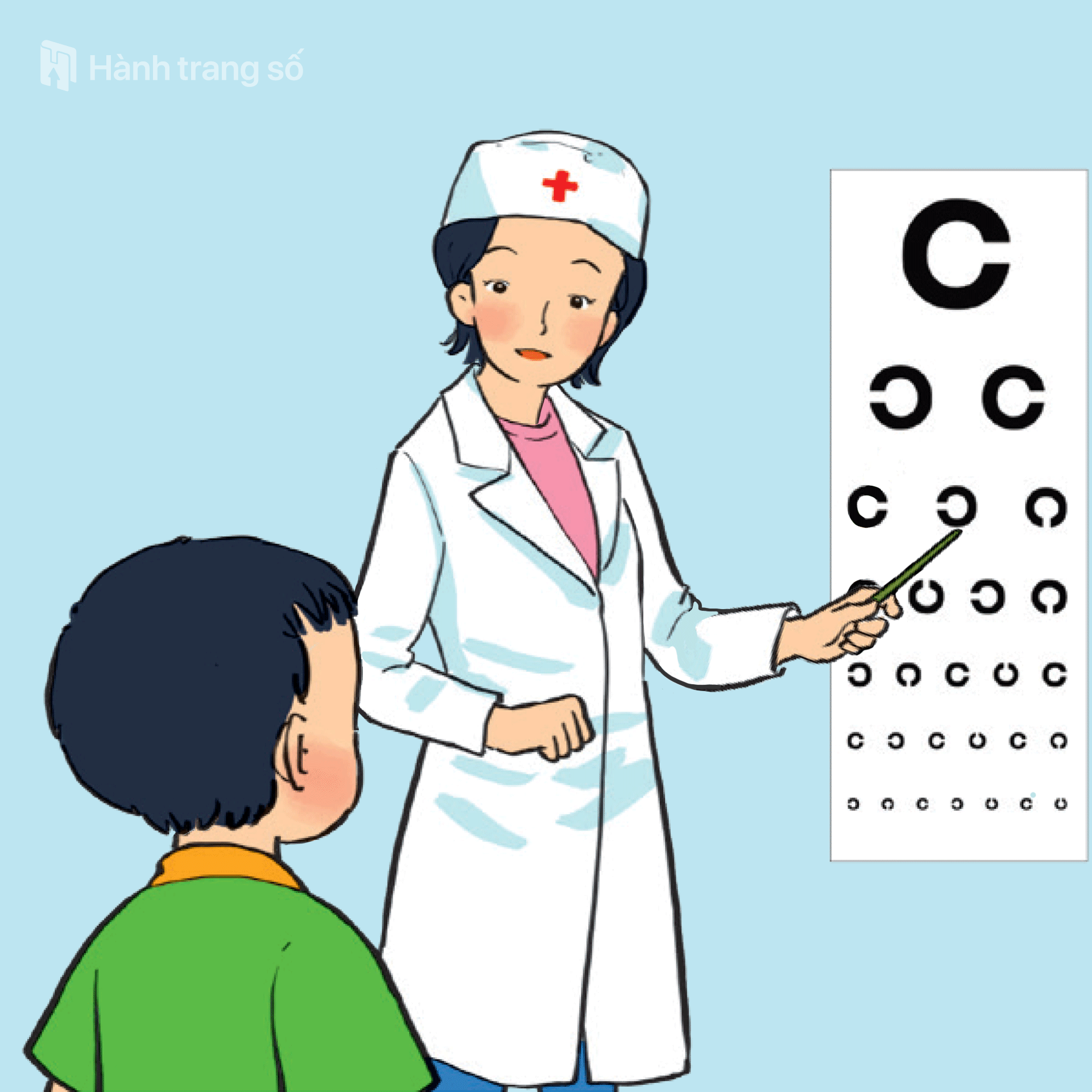 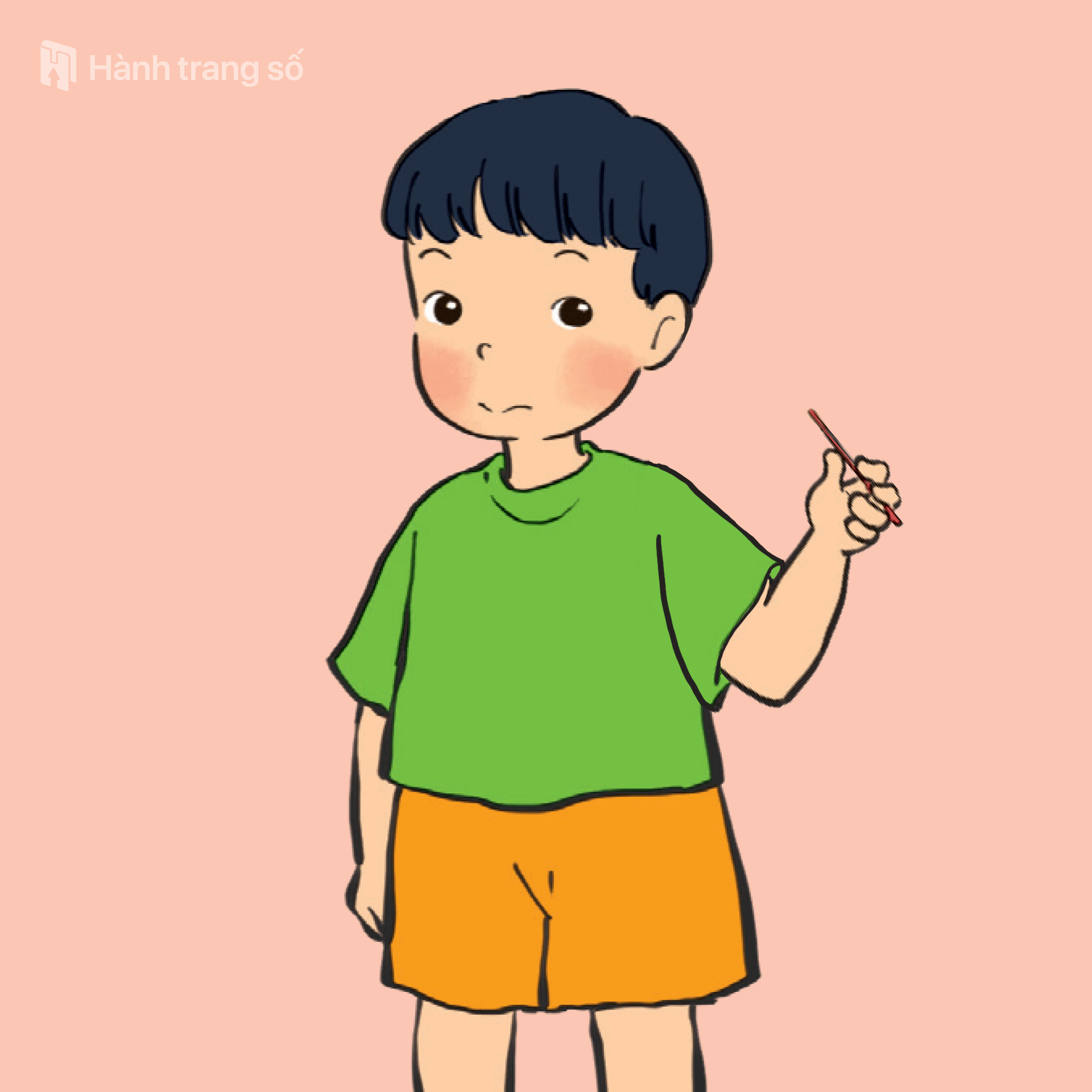 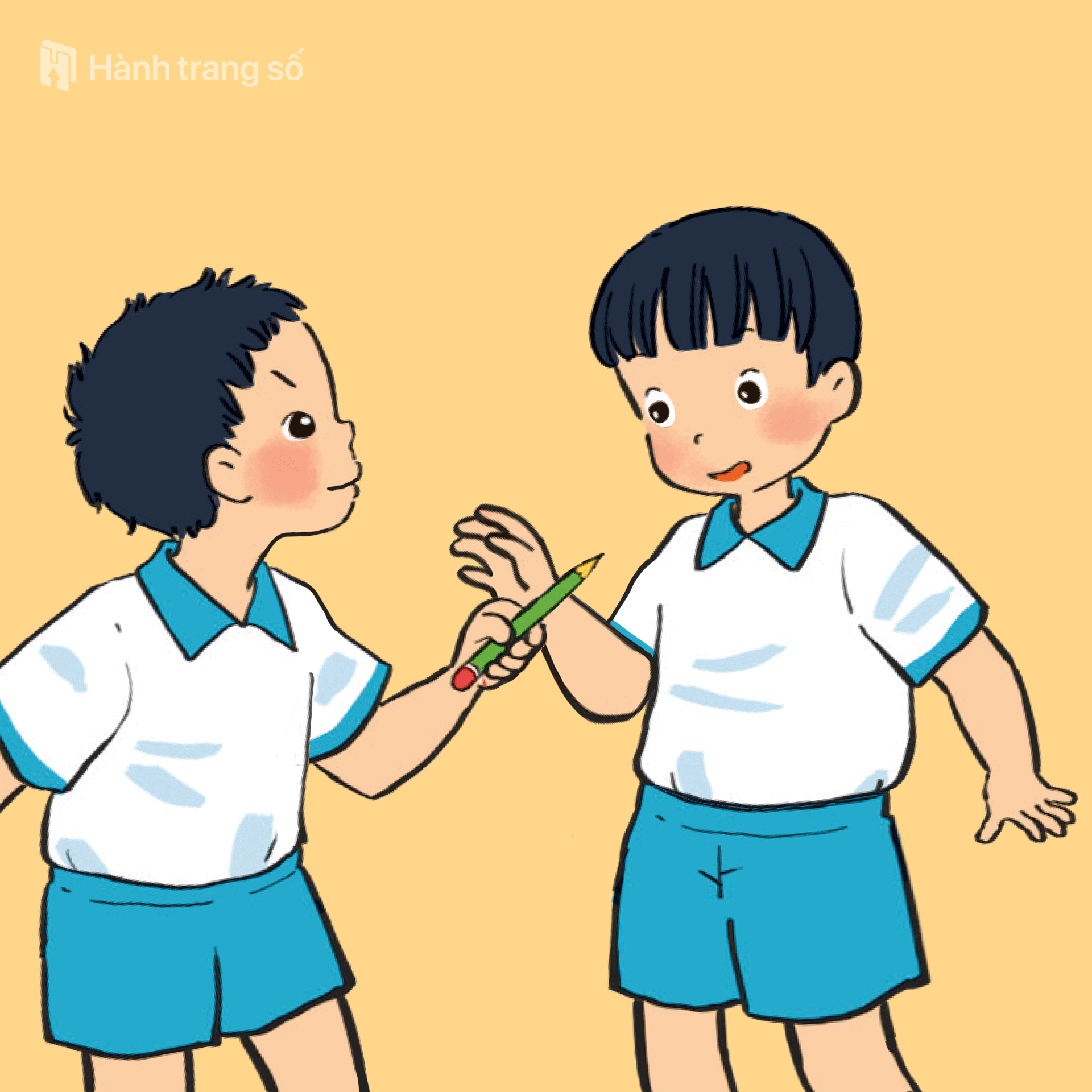 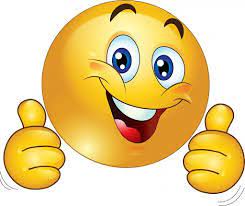 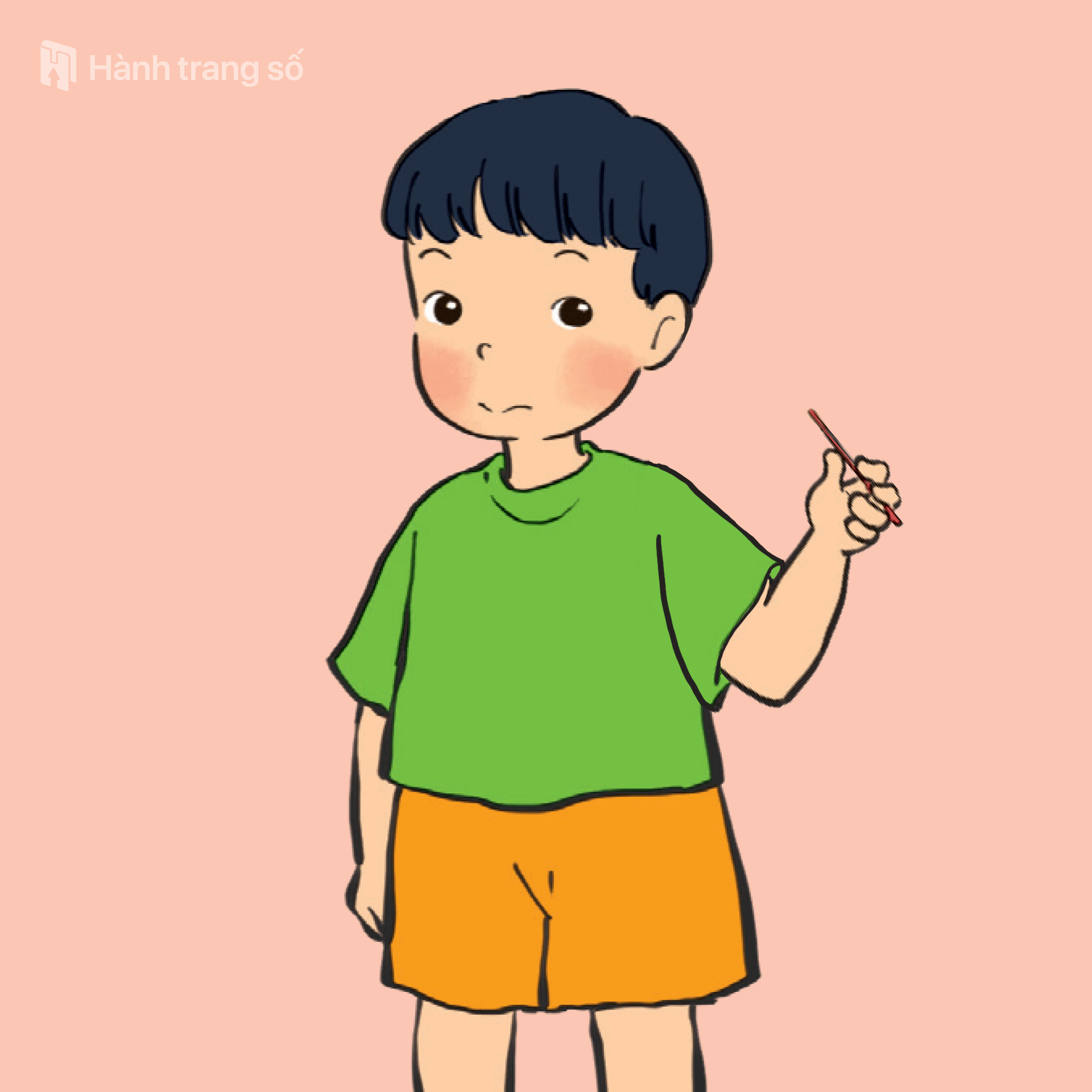 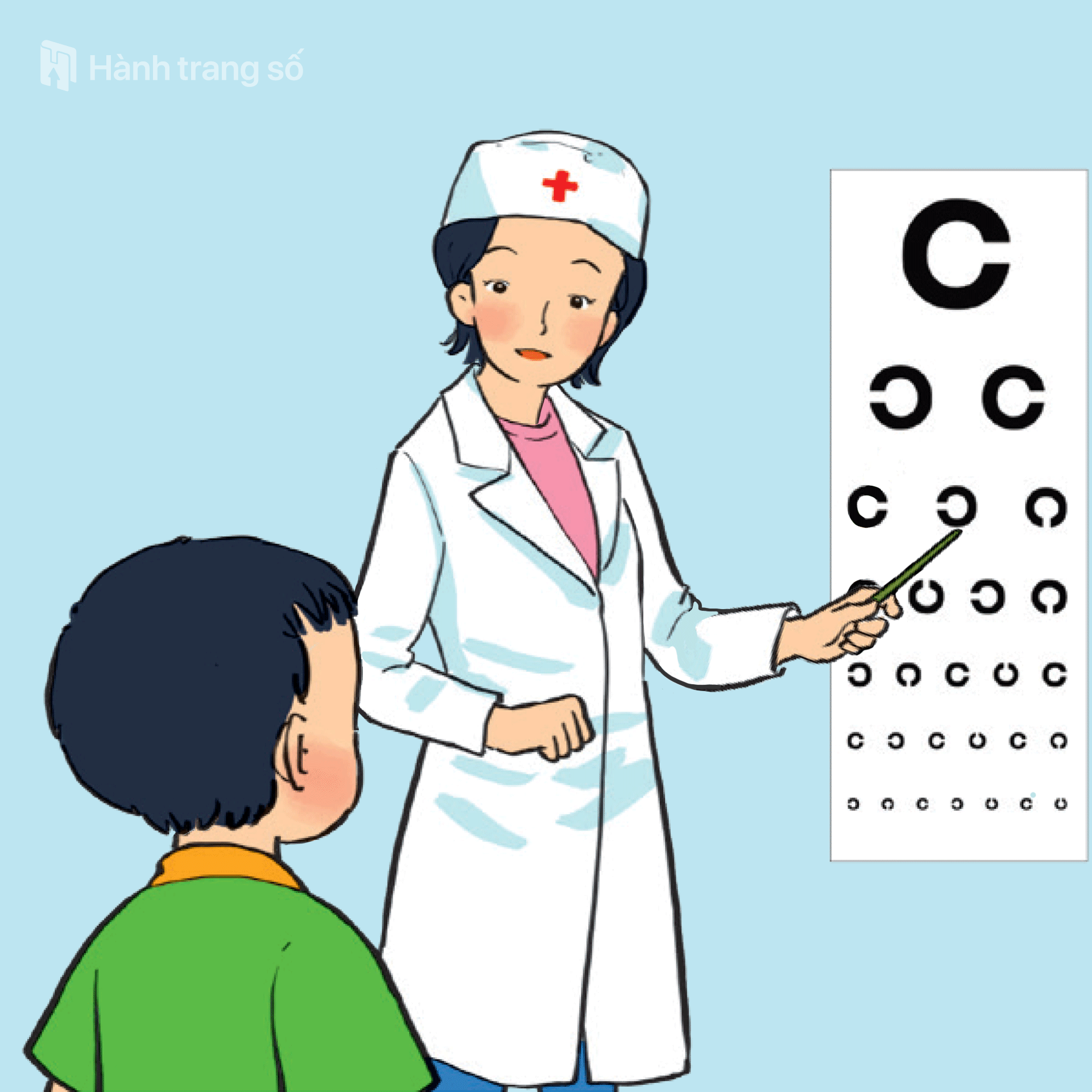 NÊN
Ngoáy tai
Khám mắt
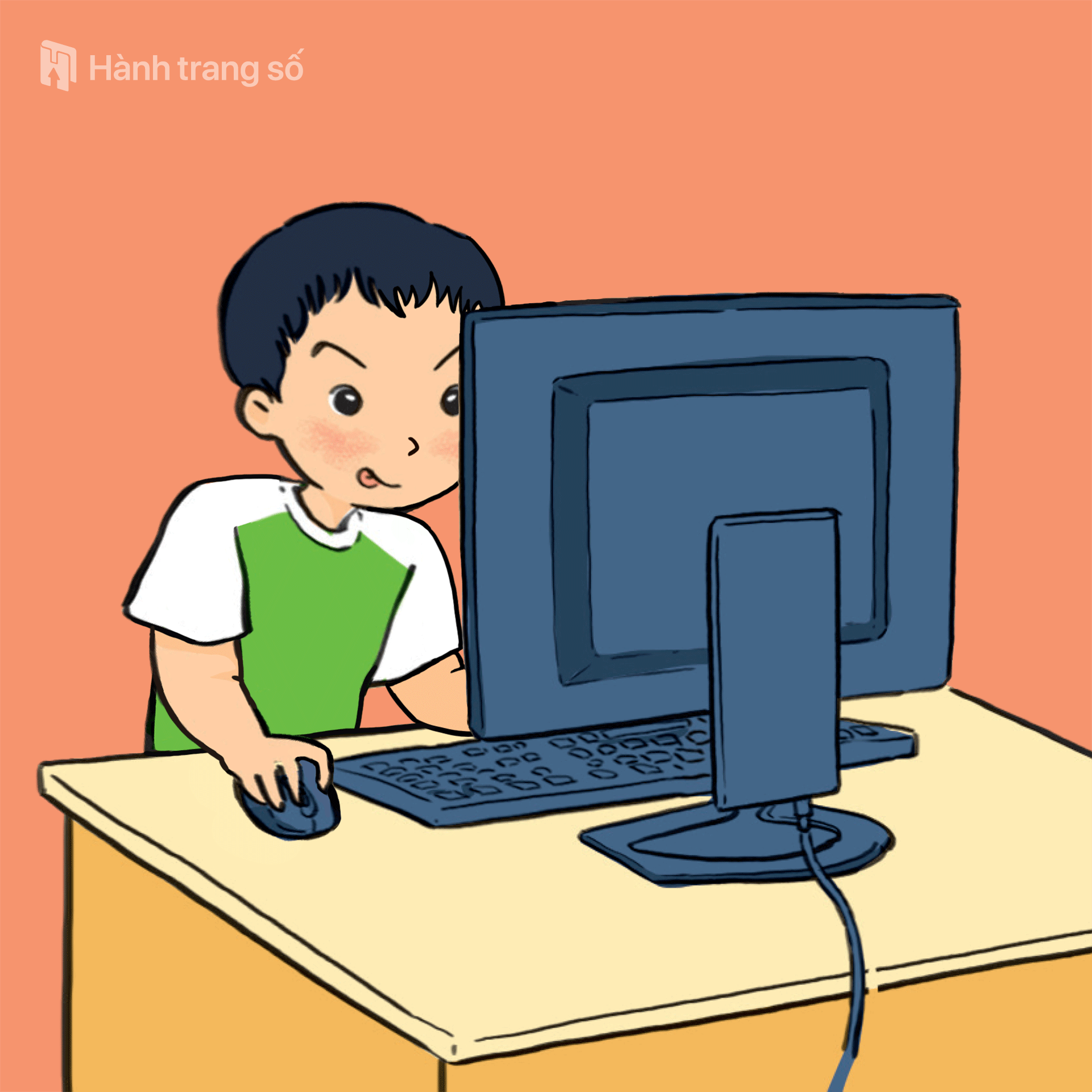 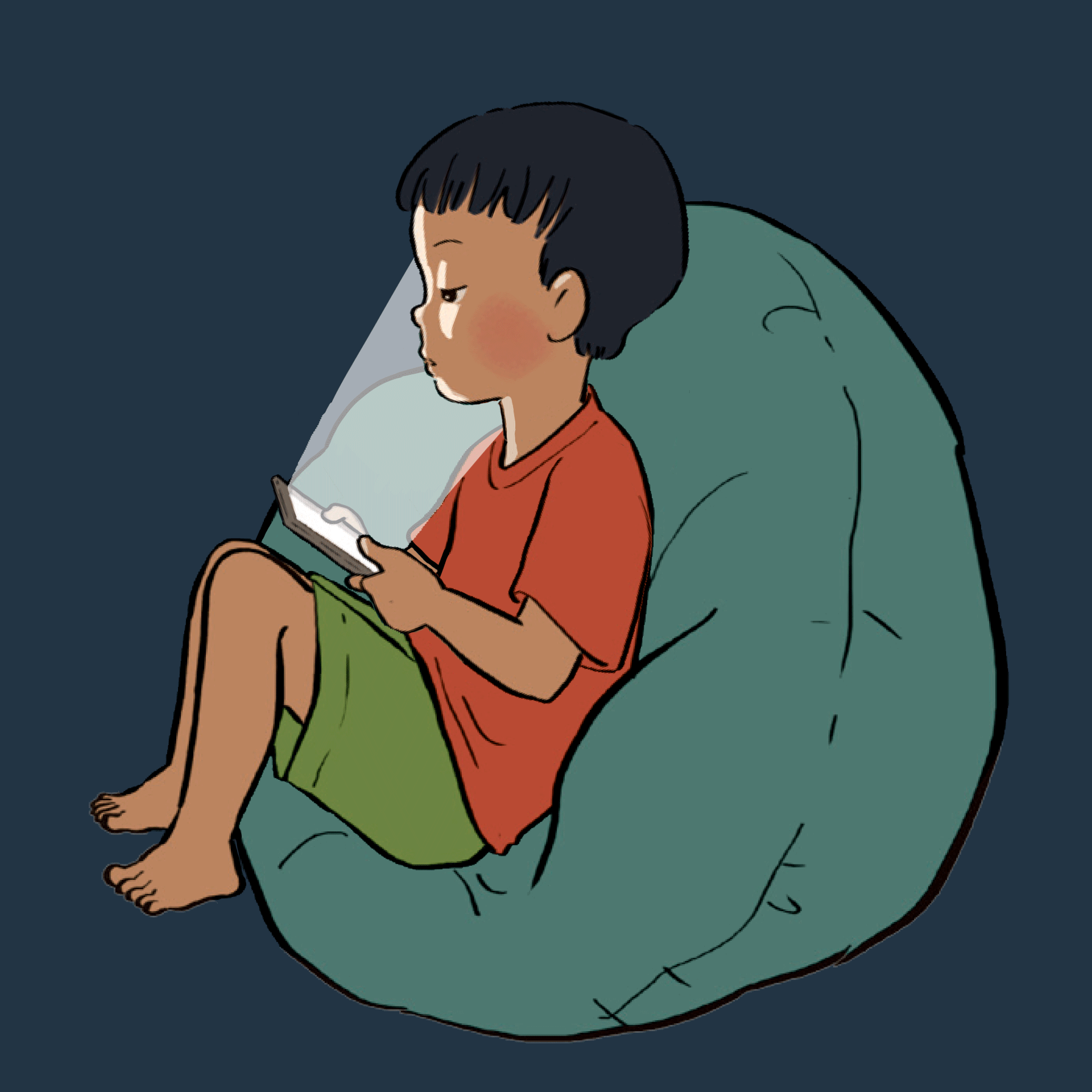 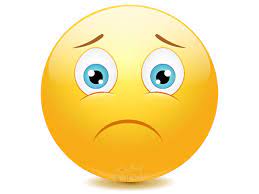 KHÔNG NÊN
Chơi điện thoại trong đêm
Chơi điện tử
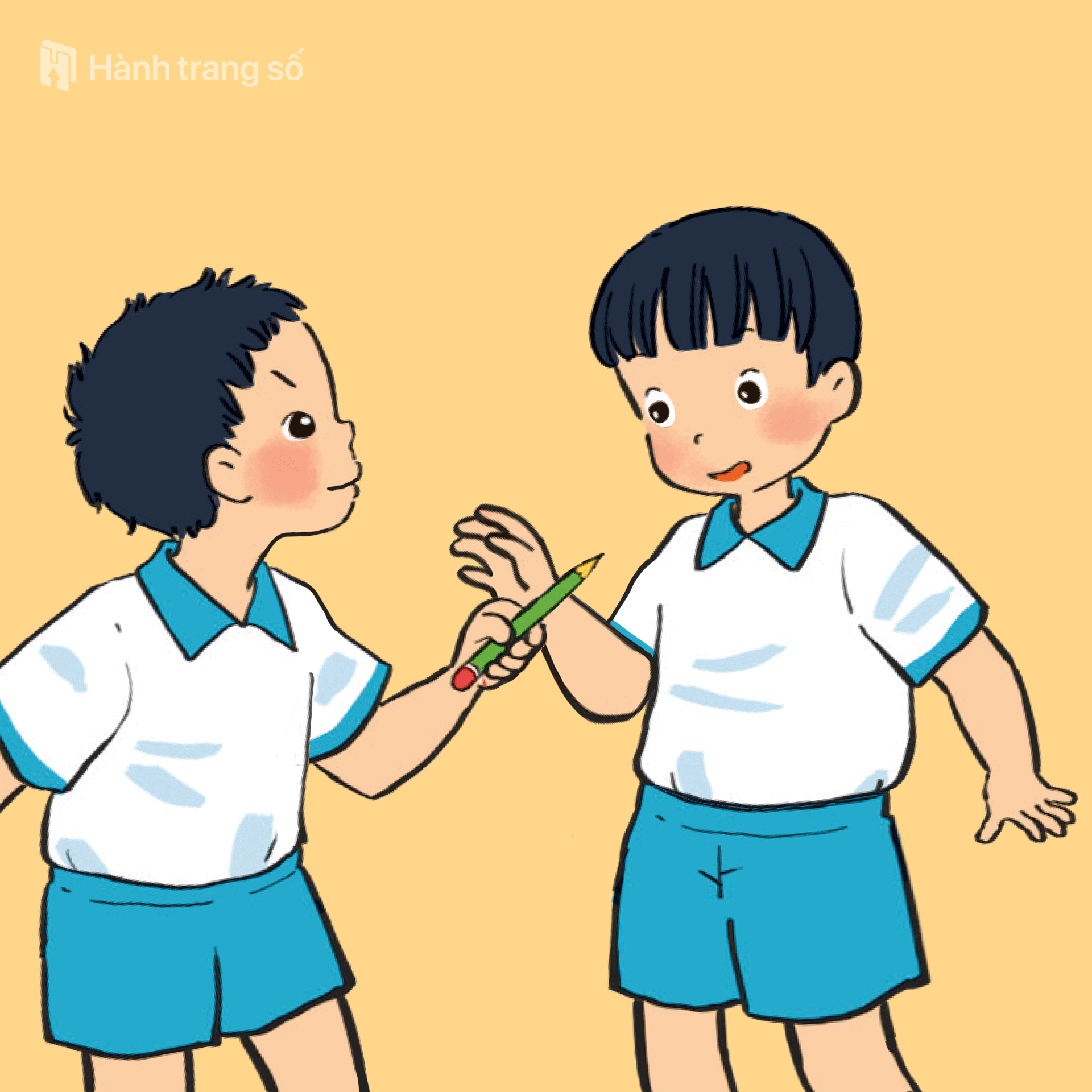 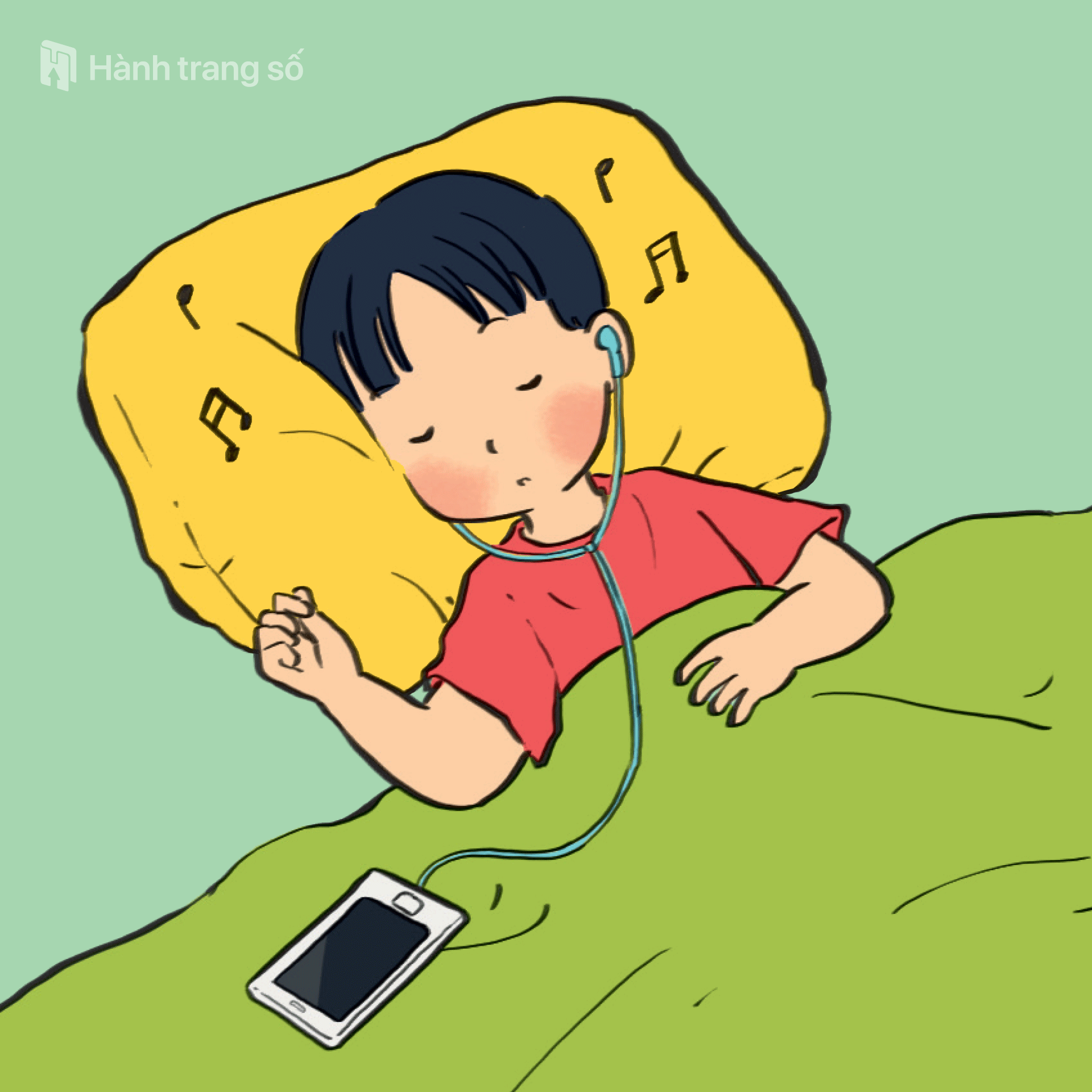 Chọc ghẹo bạn bè
Nghe nhạc khi ngủ